ENGAGE CITIZENS WITH MAIL
FOR LOCAL GOVERNMENT
Local Government has never been under more intense pressure to deliver more to its’ citizens for ever less money.
And with 58%1 of people concerned about how budget cuts will affect the community it is vital that Local Government messages help to build trust with their audiences.

1APSE, Association for Public Service Excellence, 2017
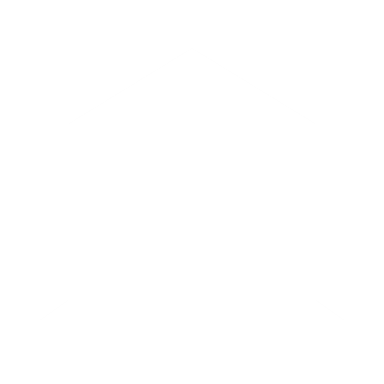 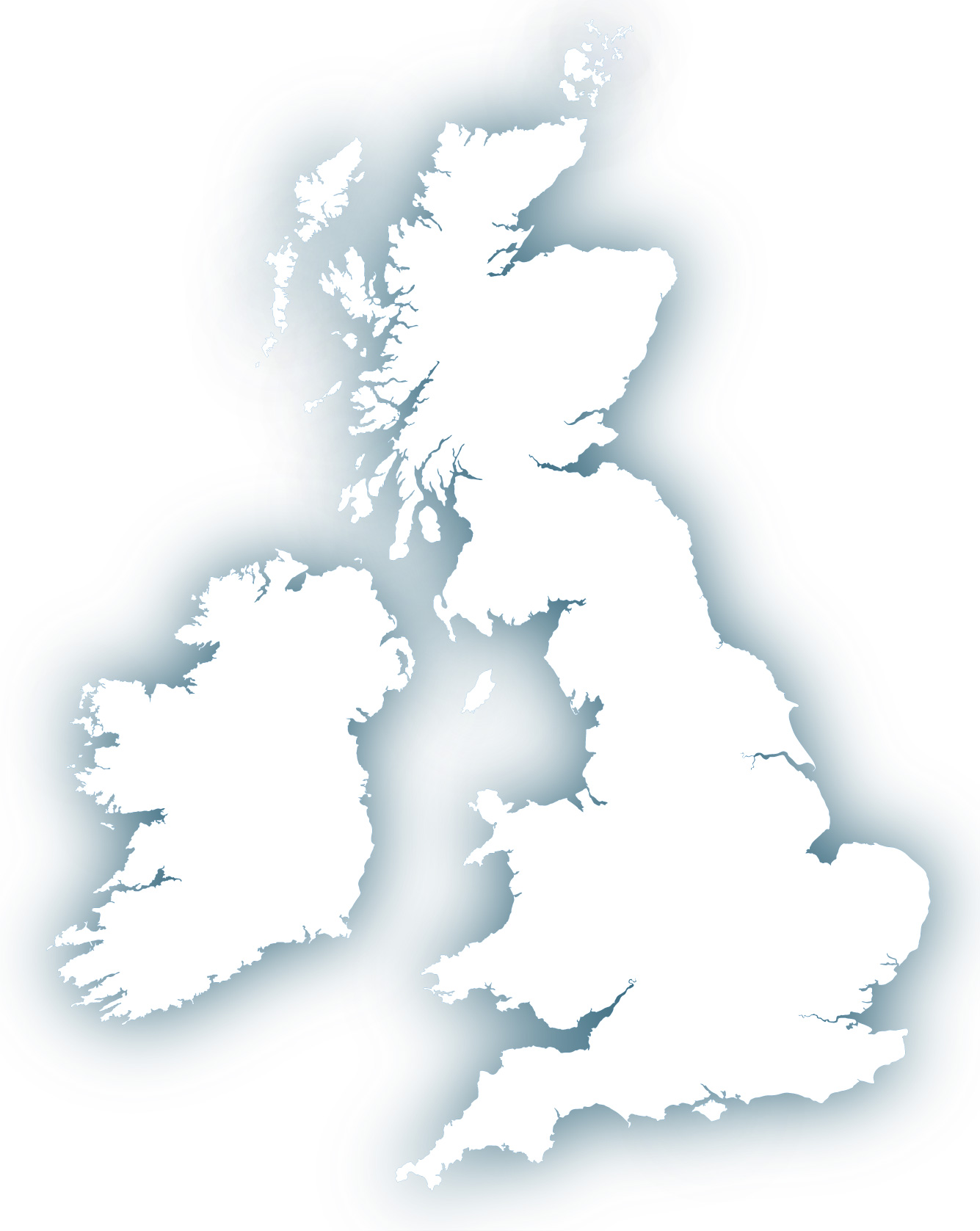 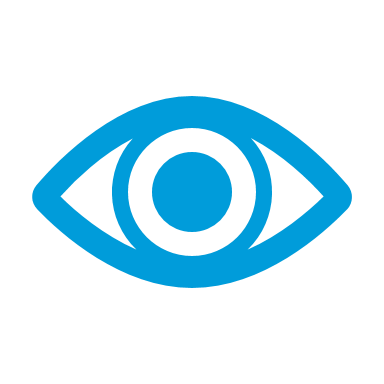 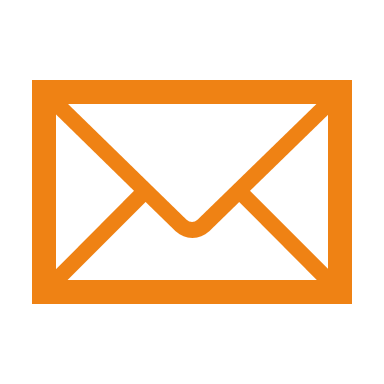 57%
16-29 year olds prefer mail for Local Government messages
99%
WANT TO LEARN MORE?
We have a full research report on our findings from an extensive study we undertook around how citizens interact with the communications they receive from Local Government, get in touch to find out more.
YOUR LOGO GOES HERE
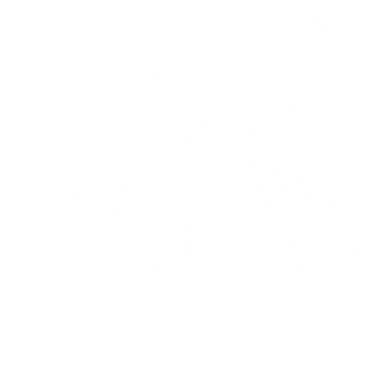 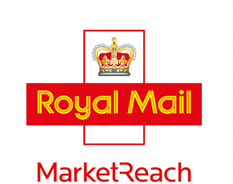 Insert your contact details here